ПРЕЗЕНТАЦИЯ
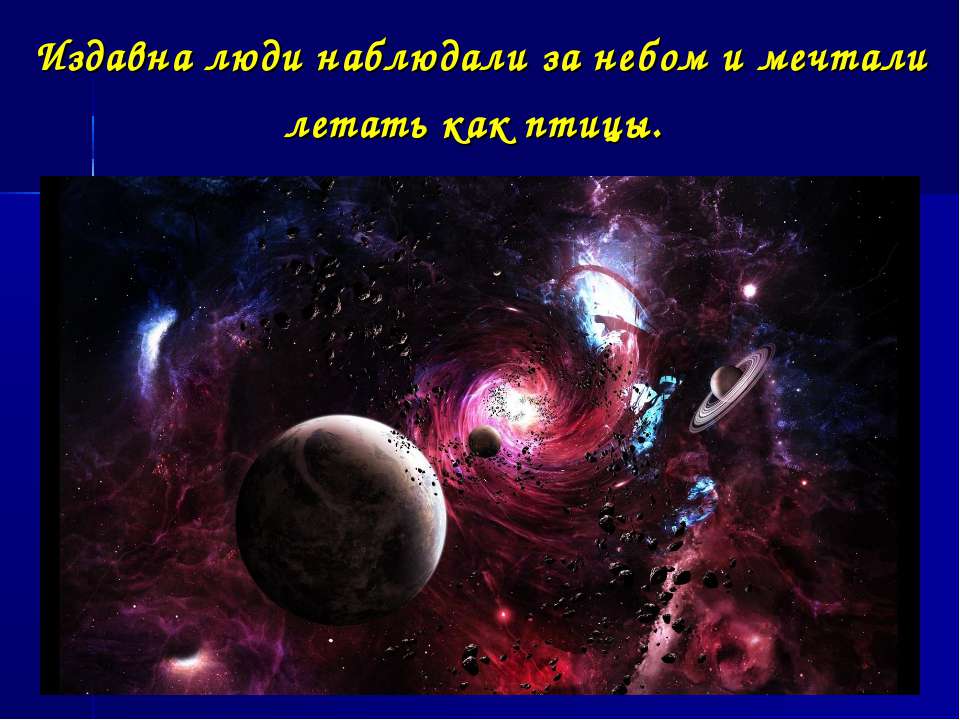 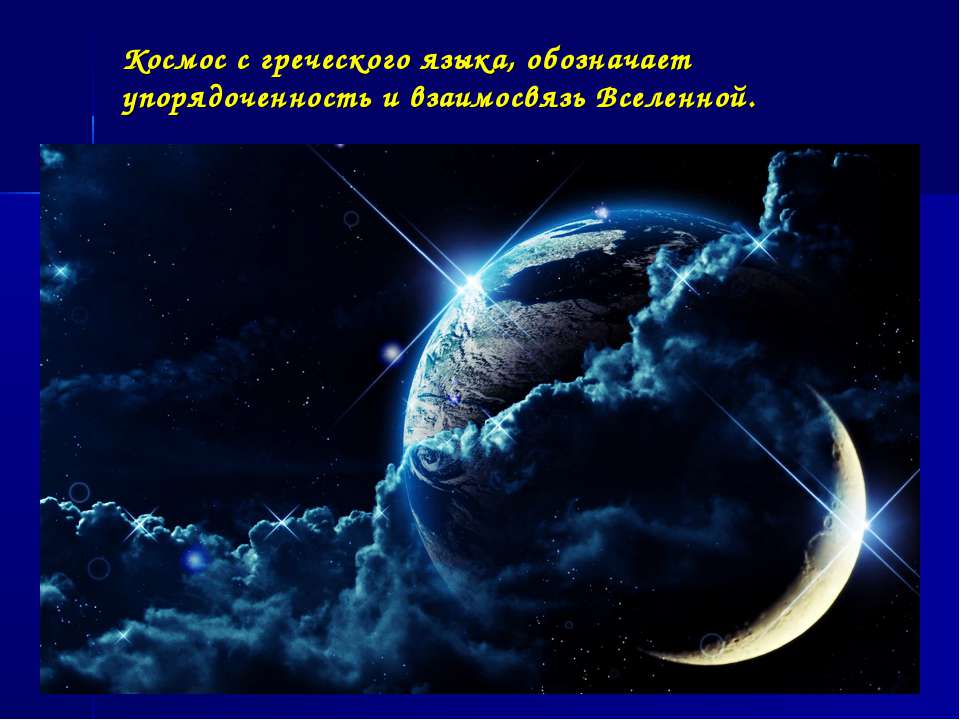 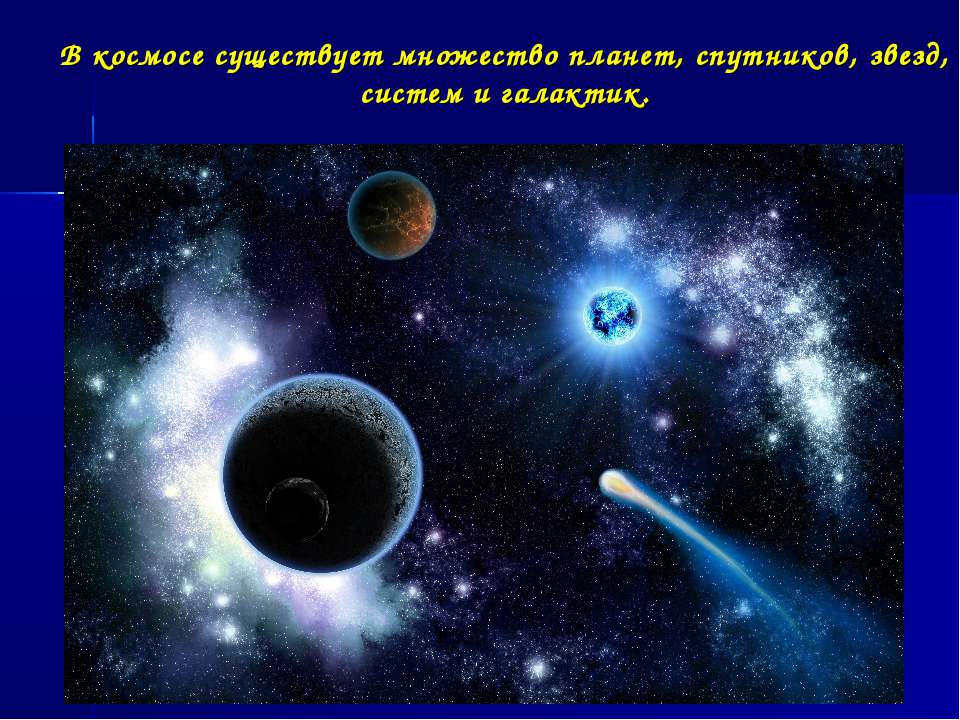 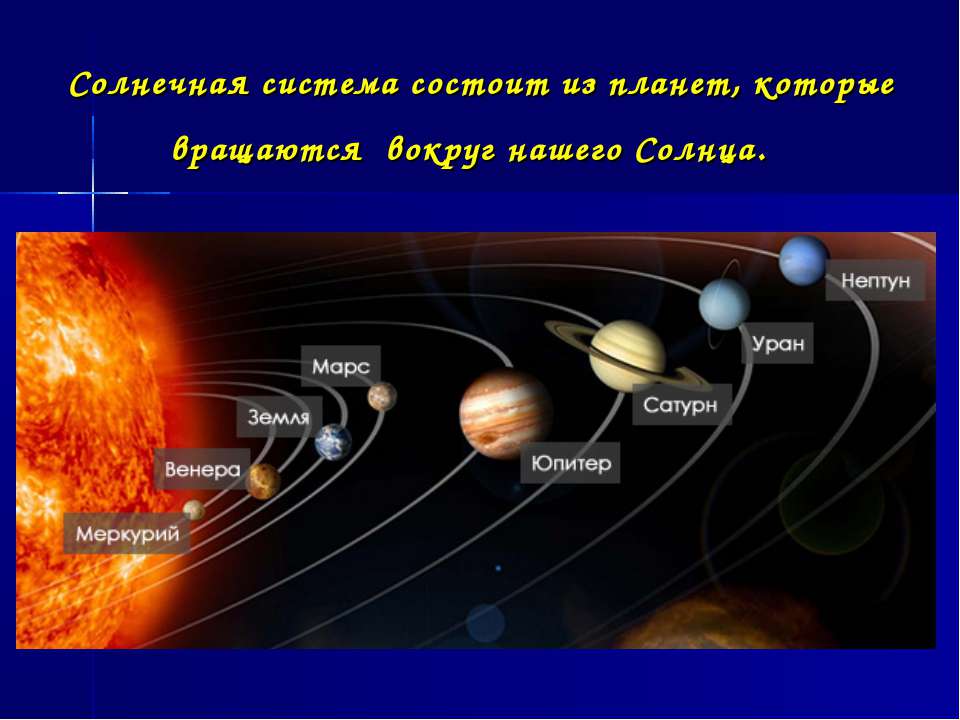 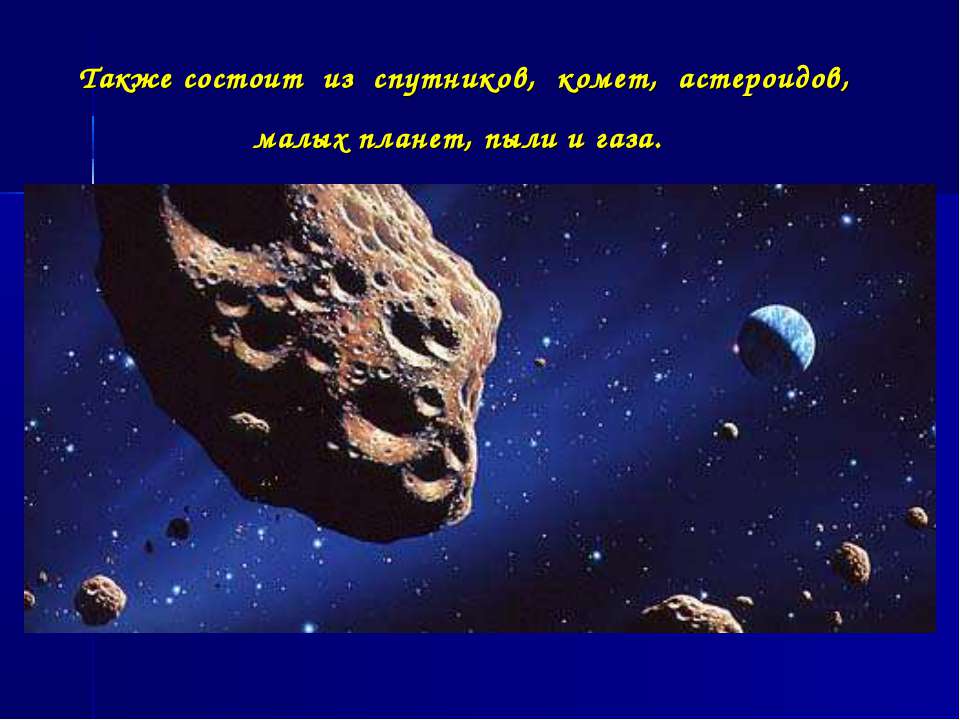 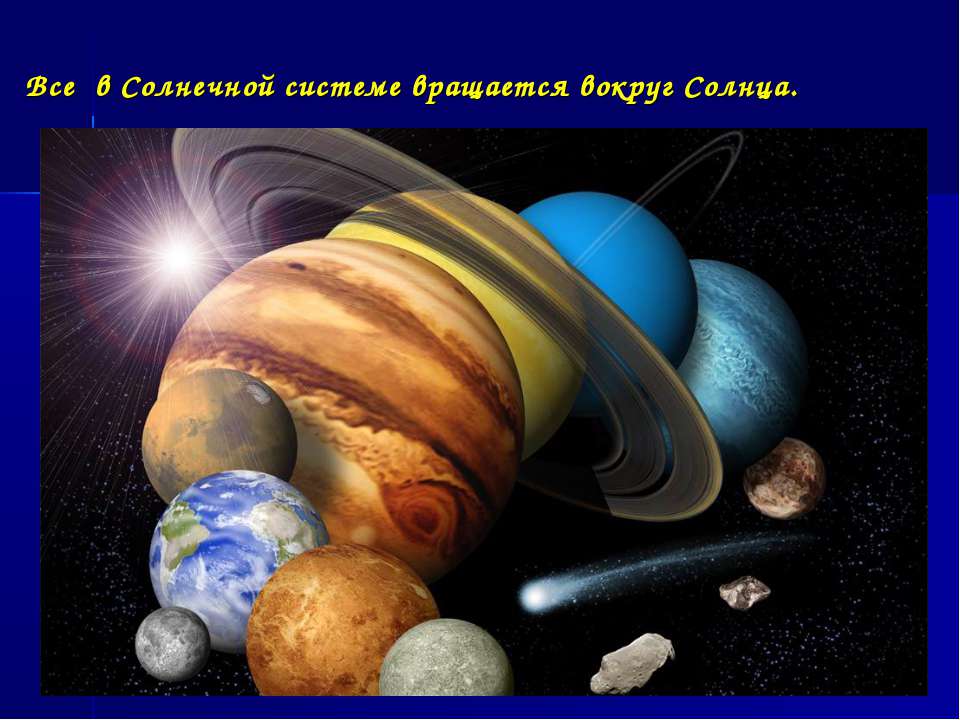 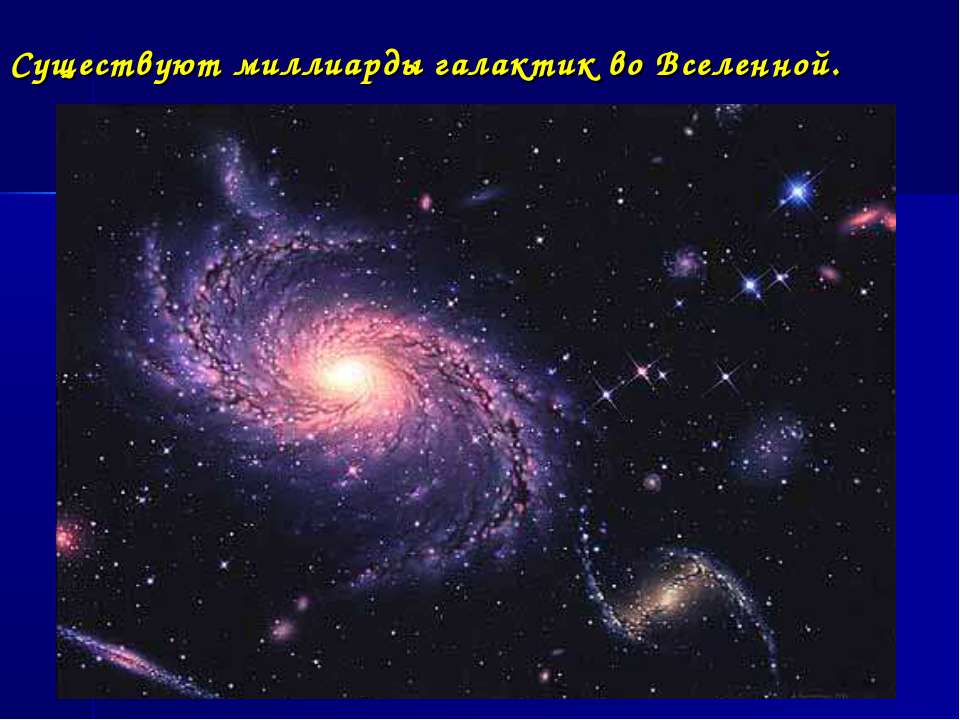 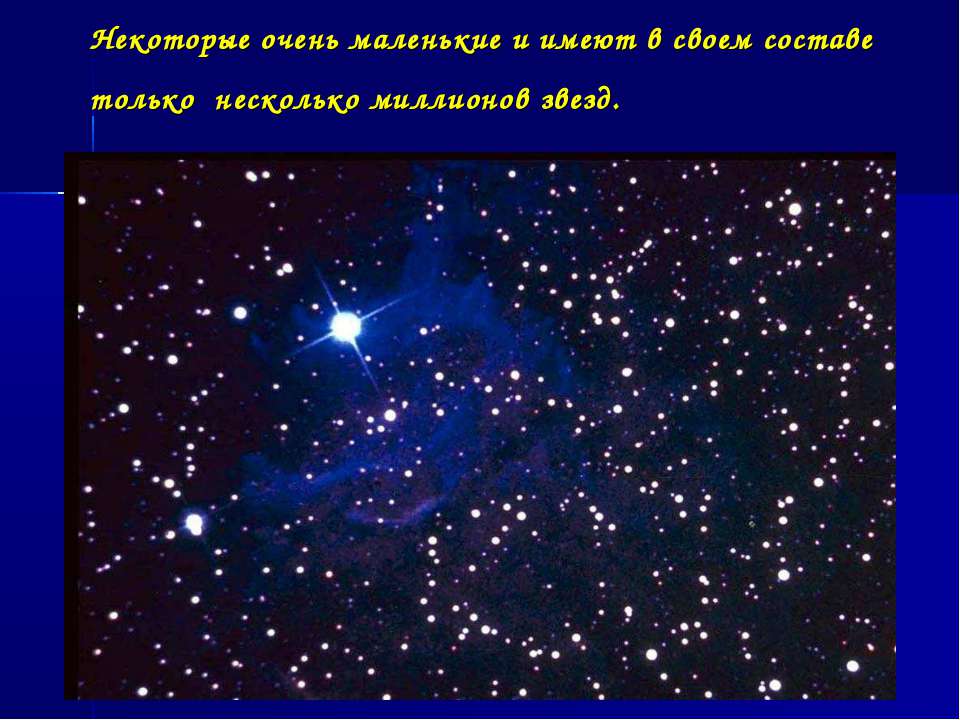 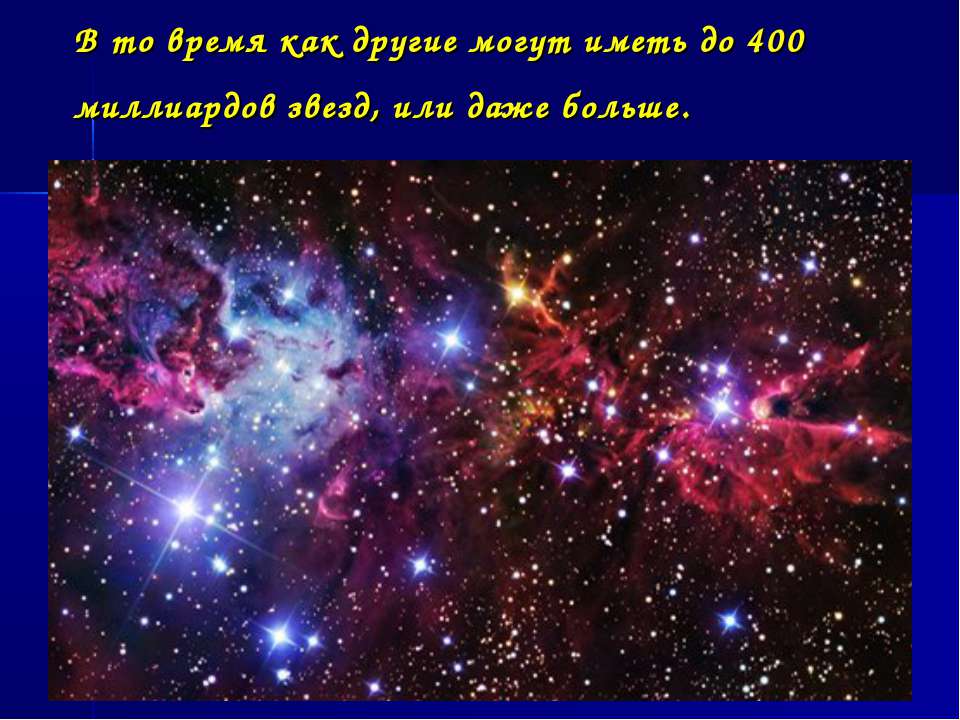 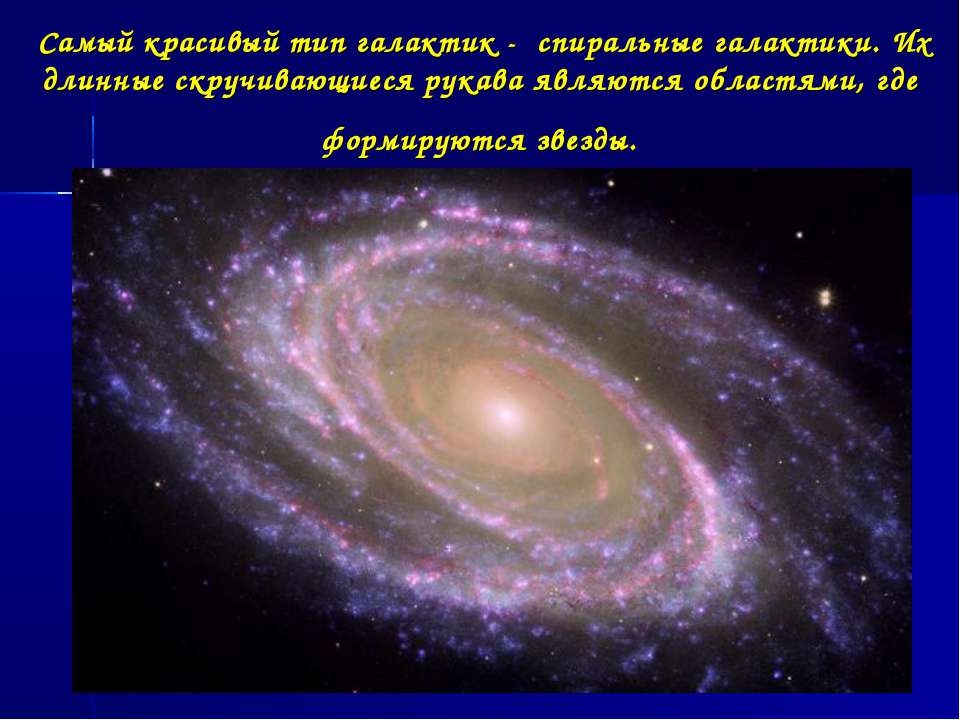 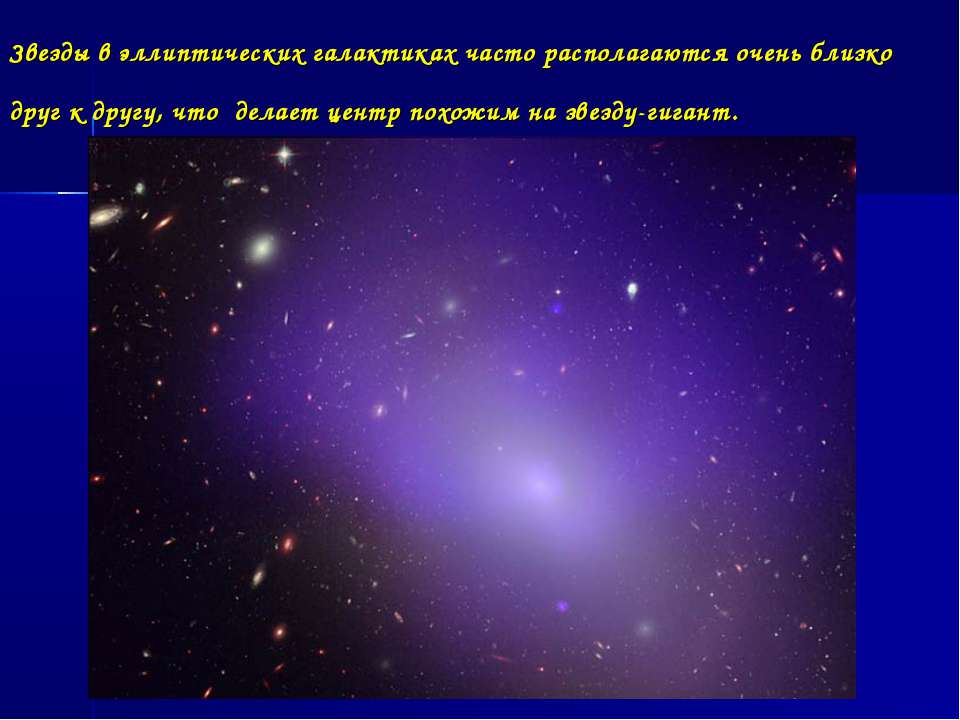 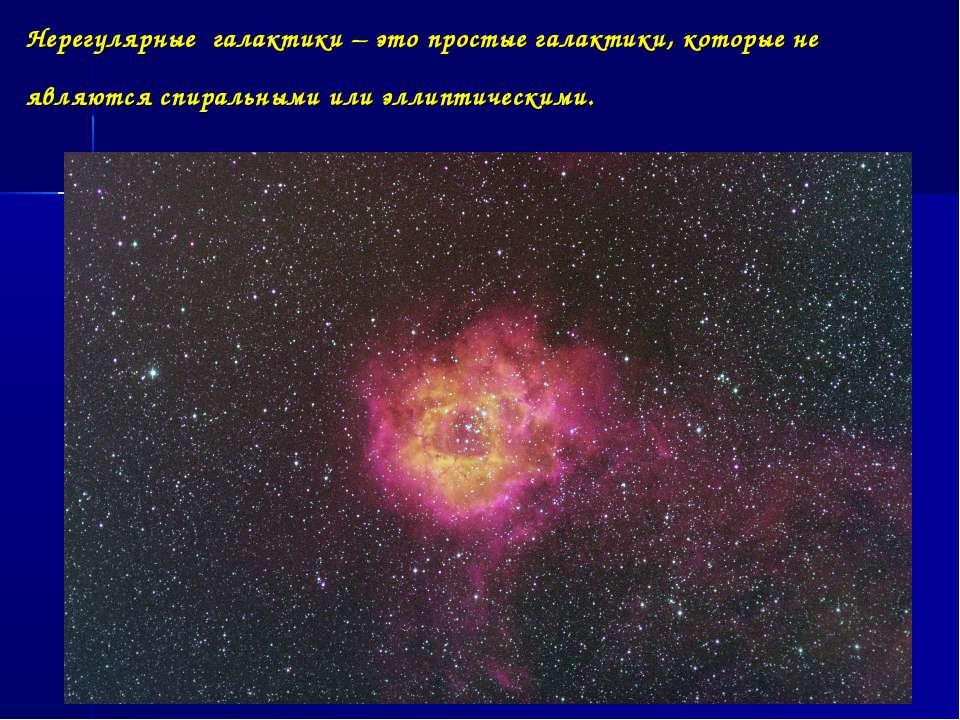 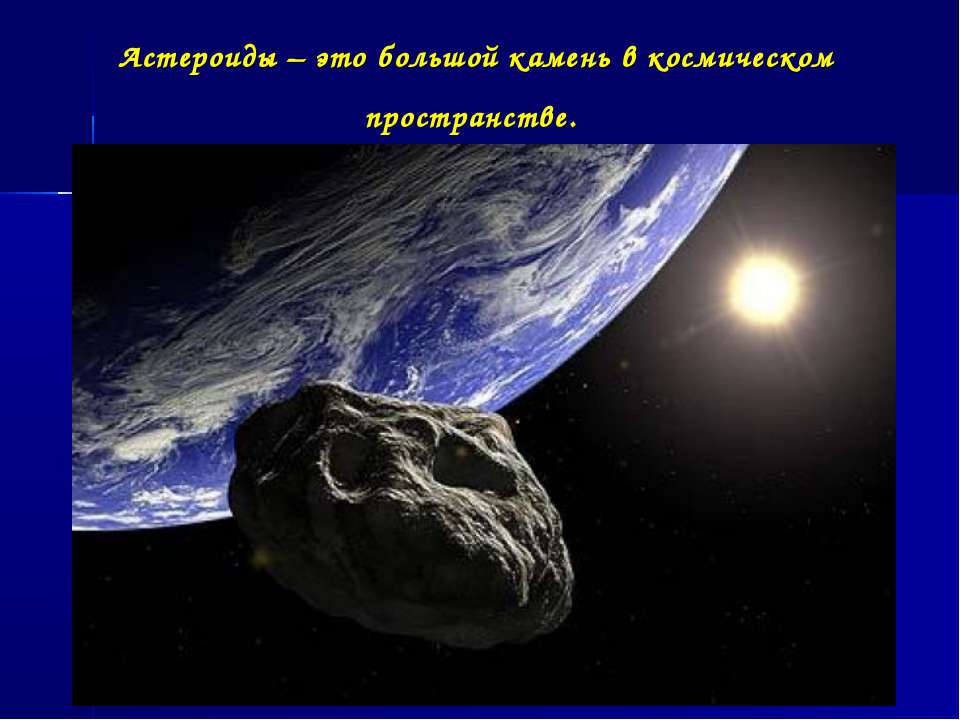 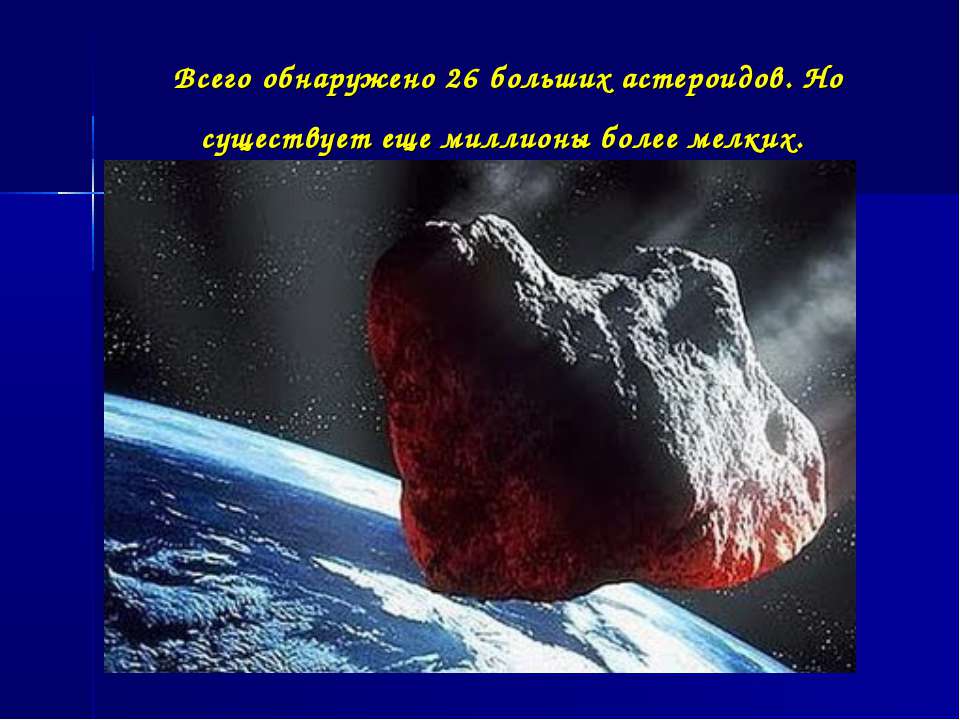 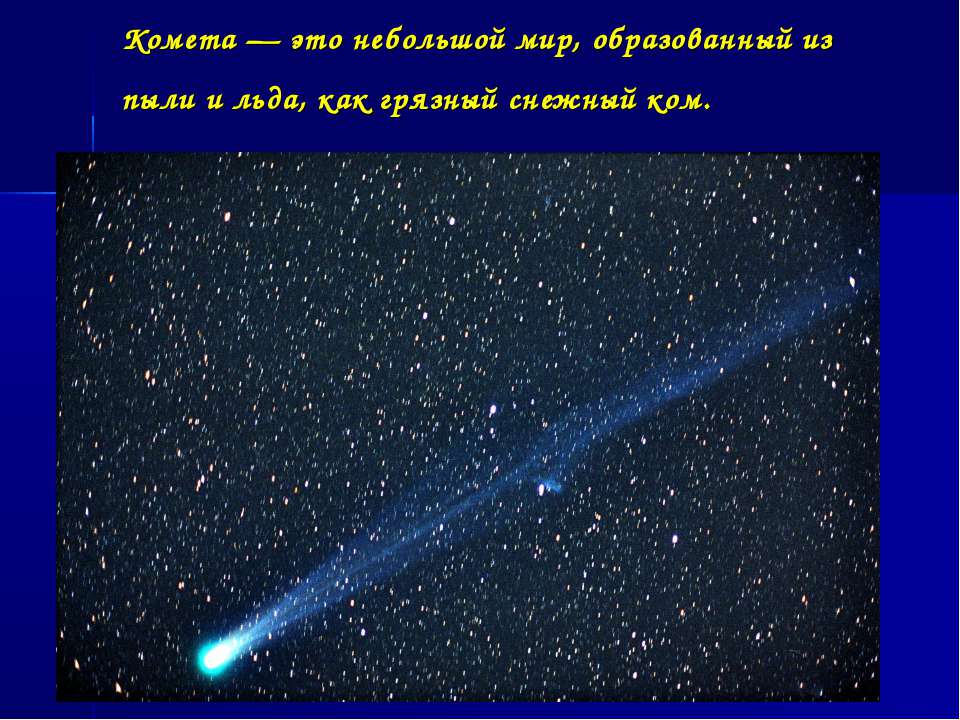 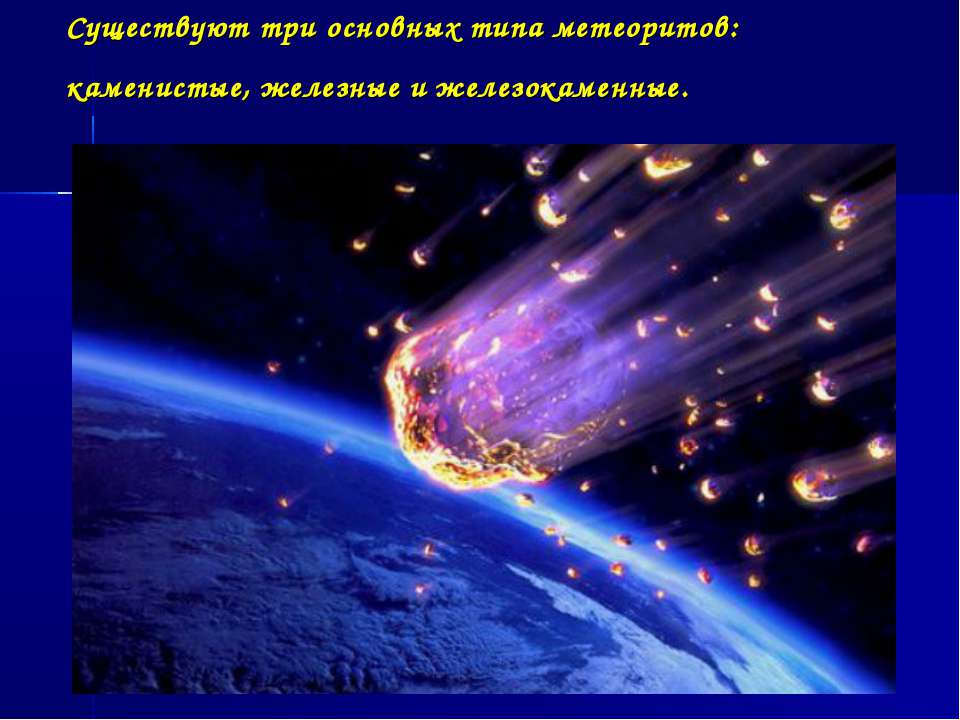 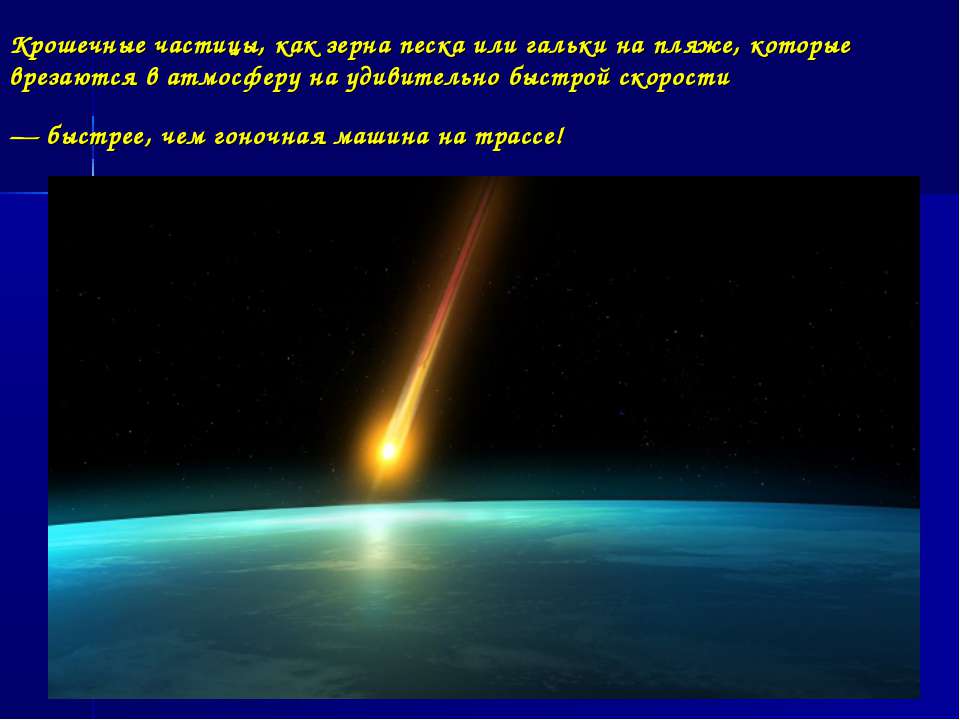 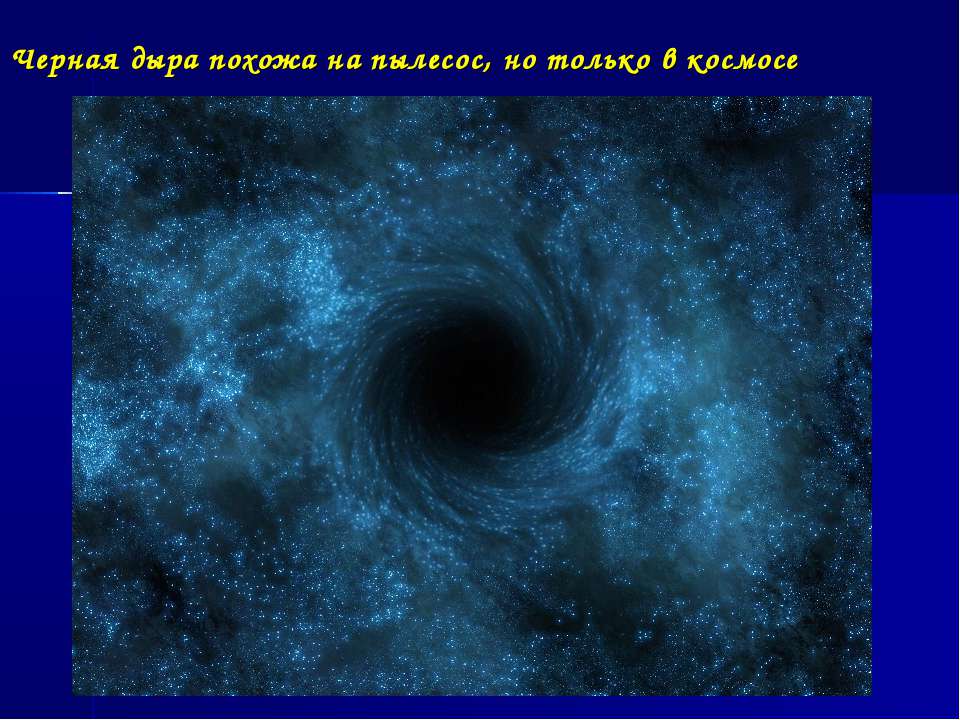 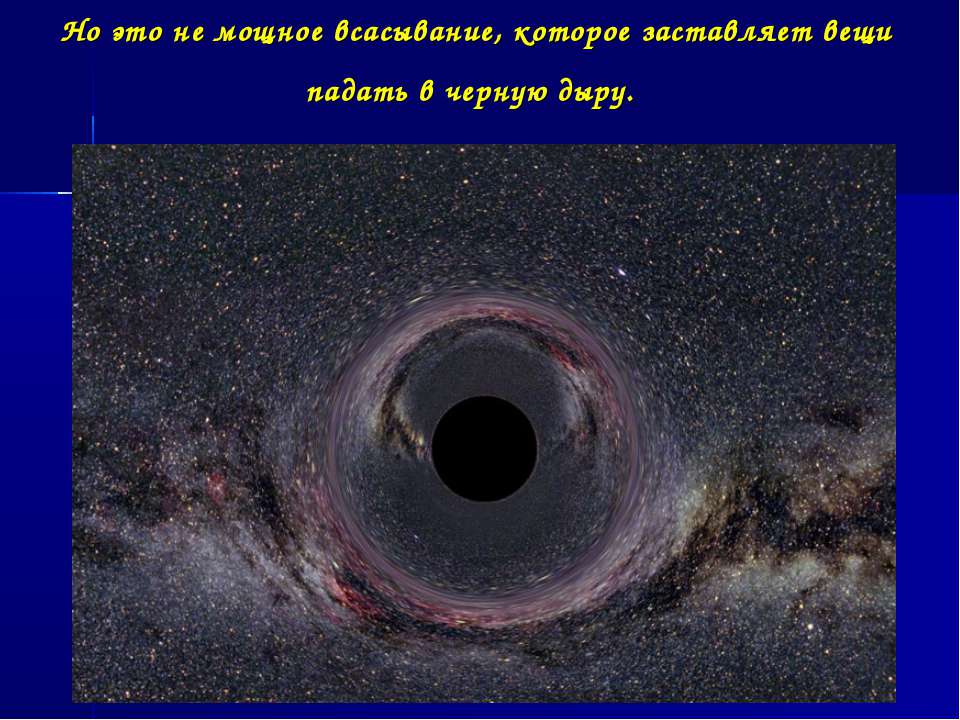 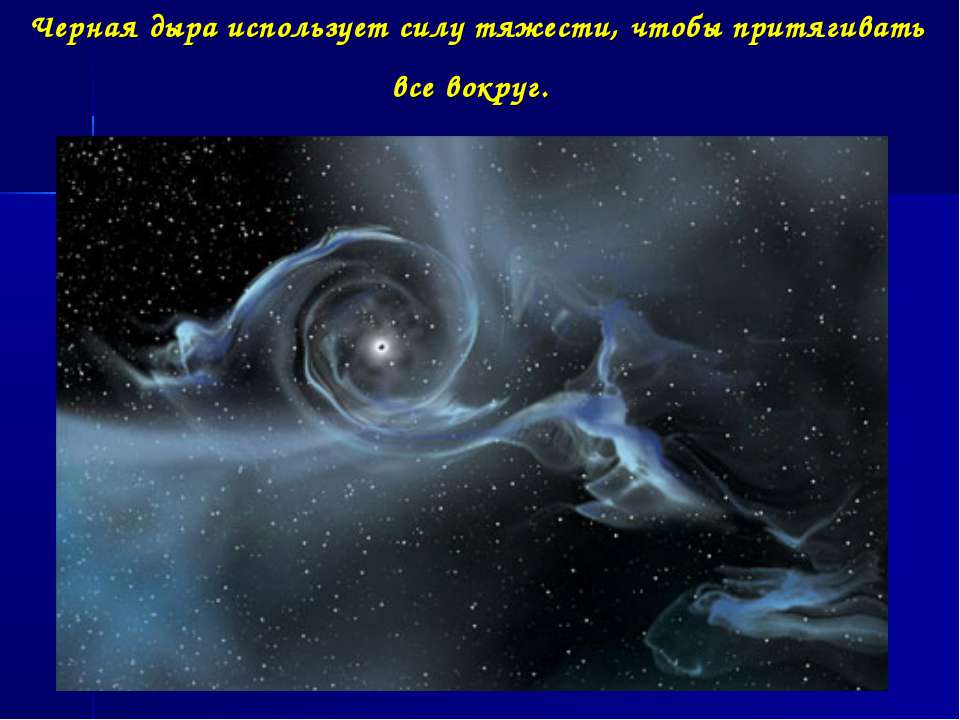 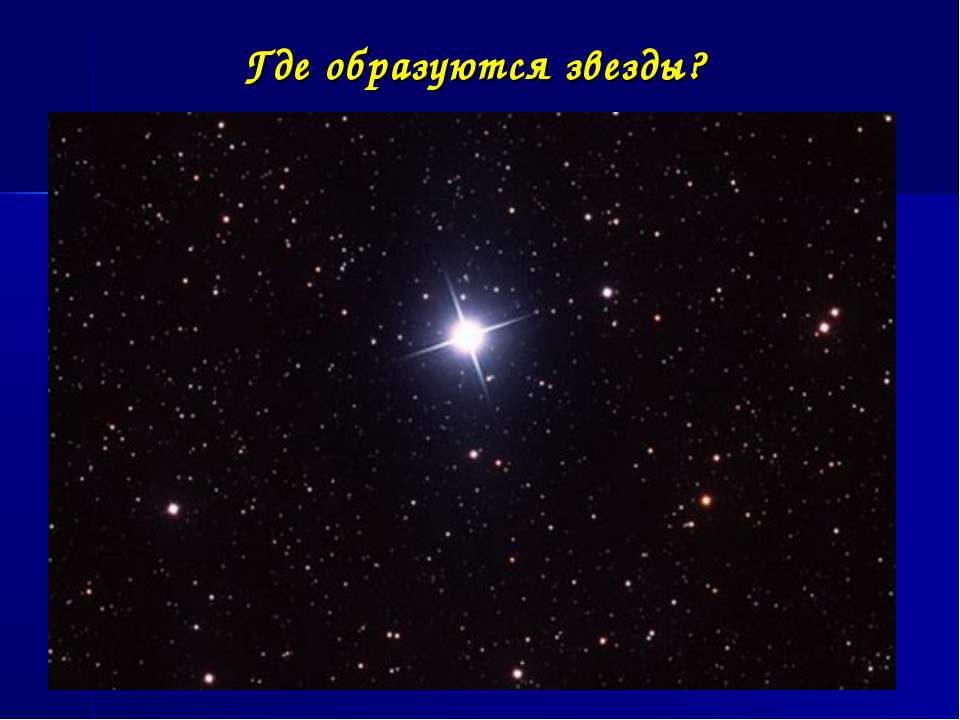 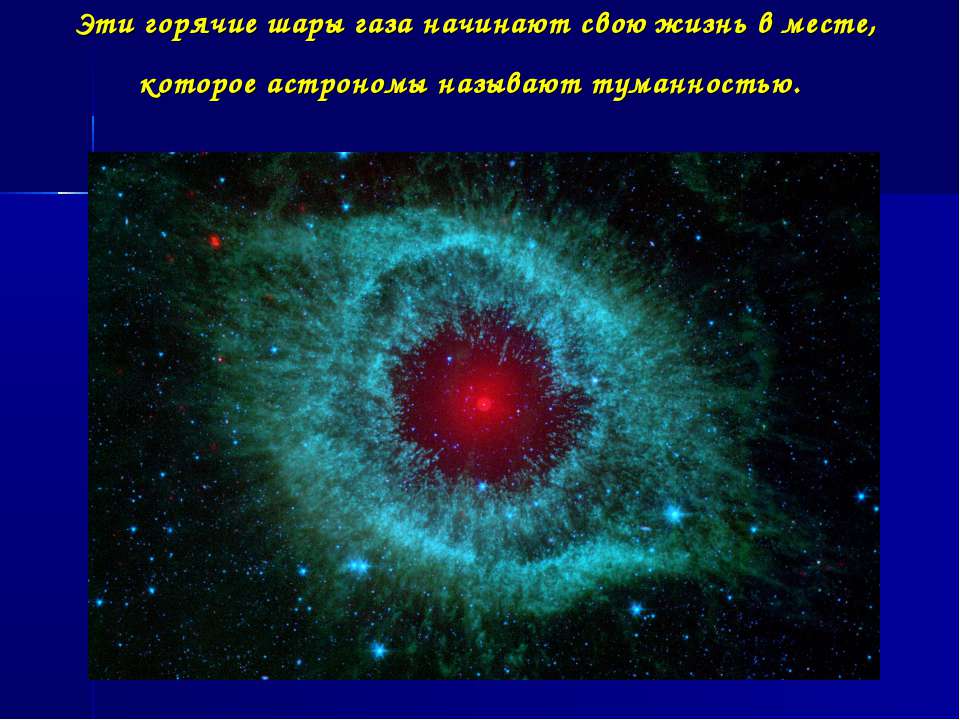 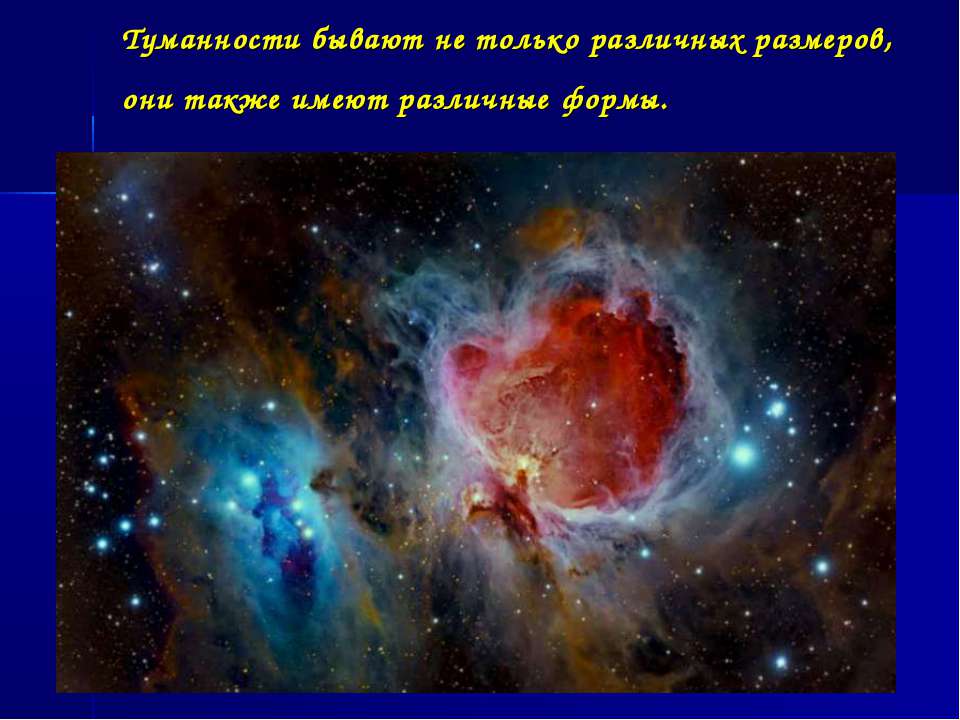 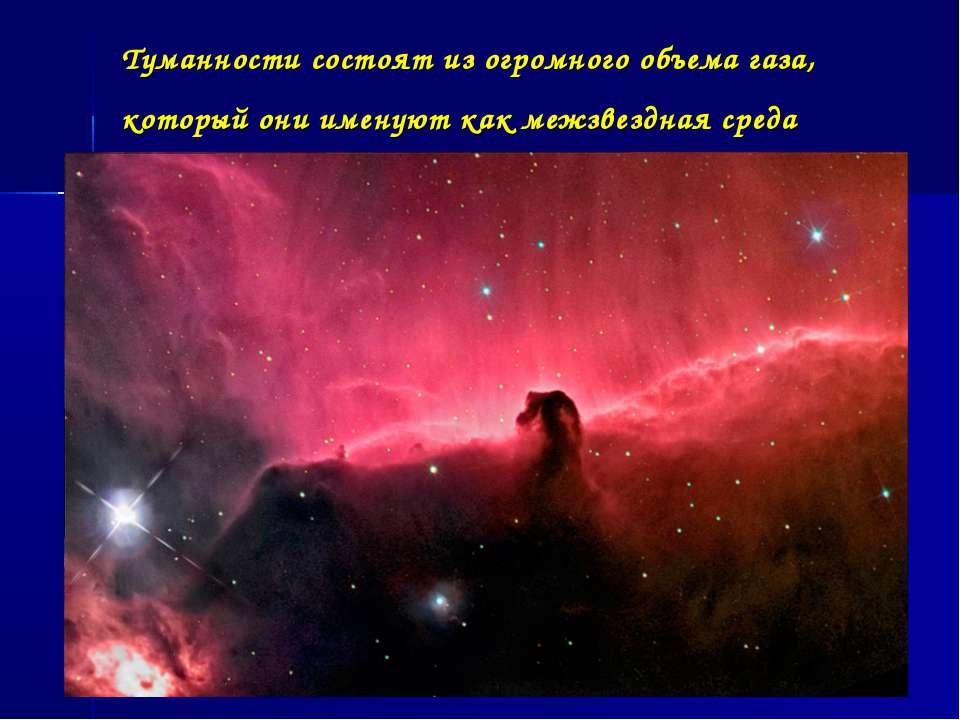 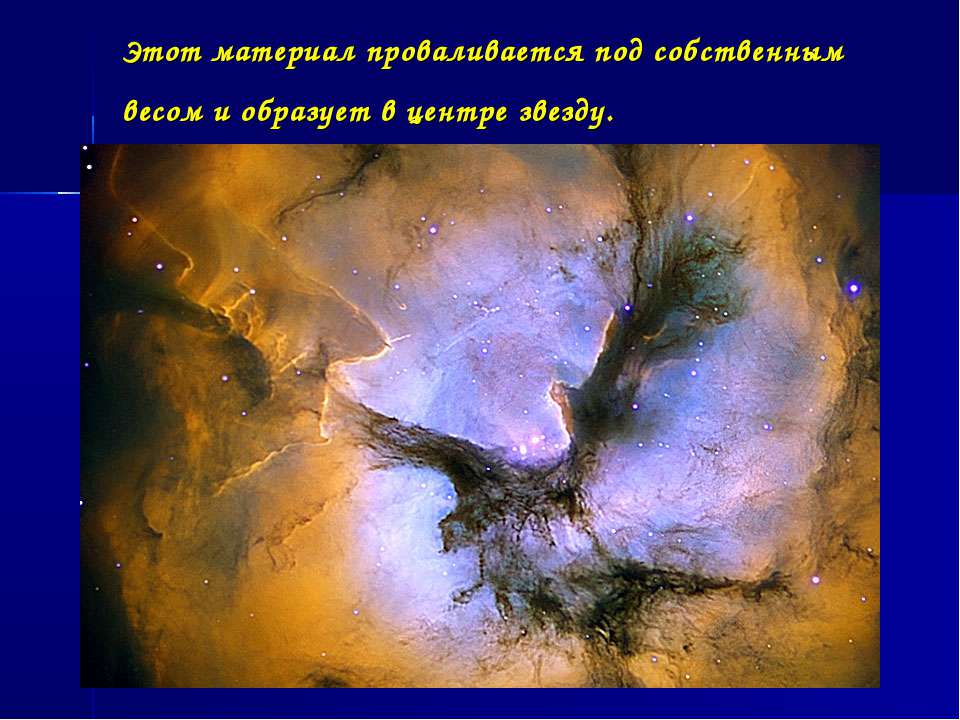 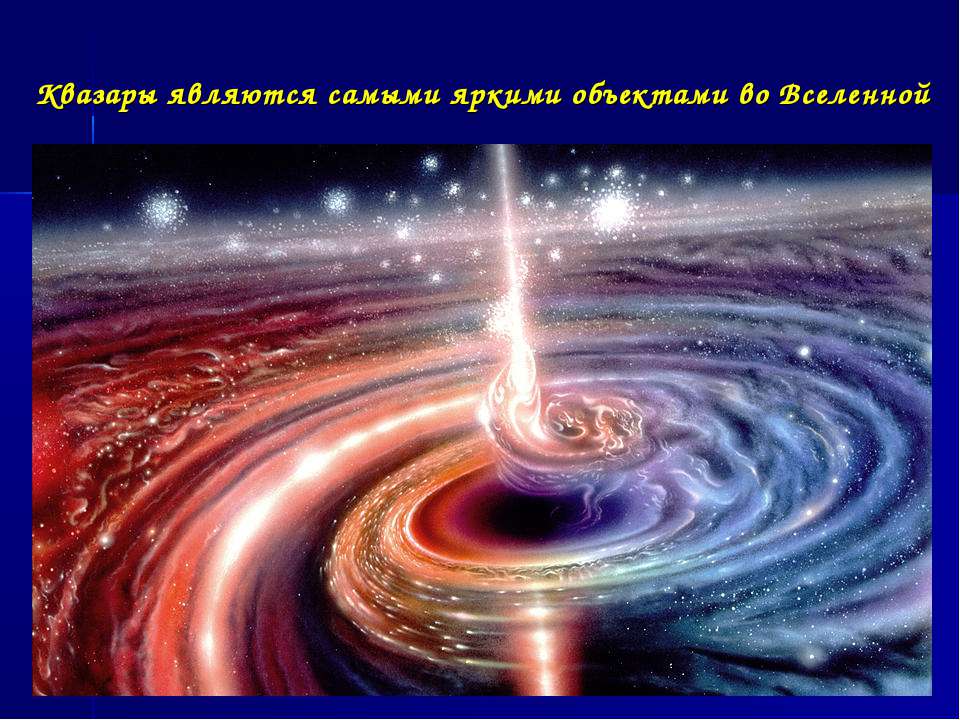 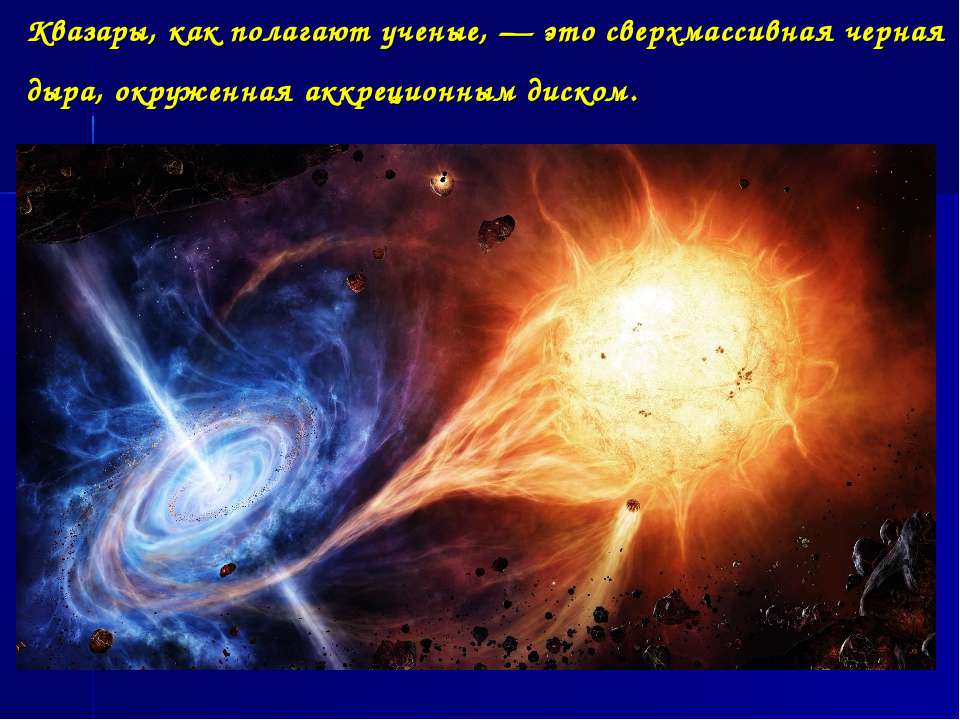 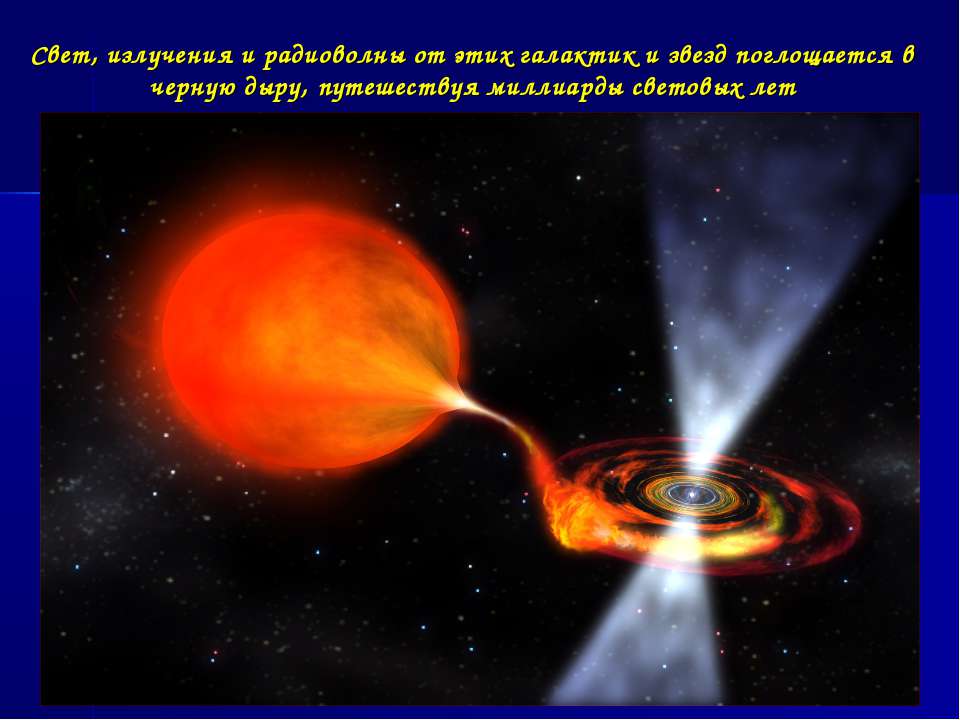 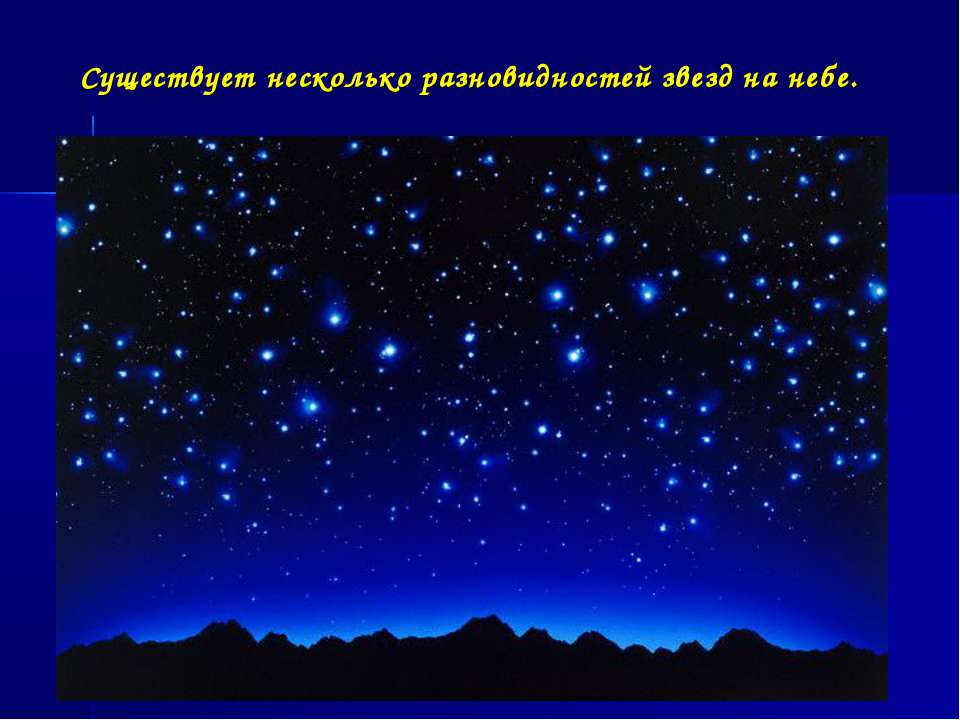 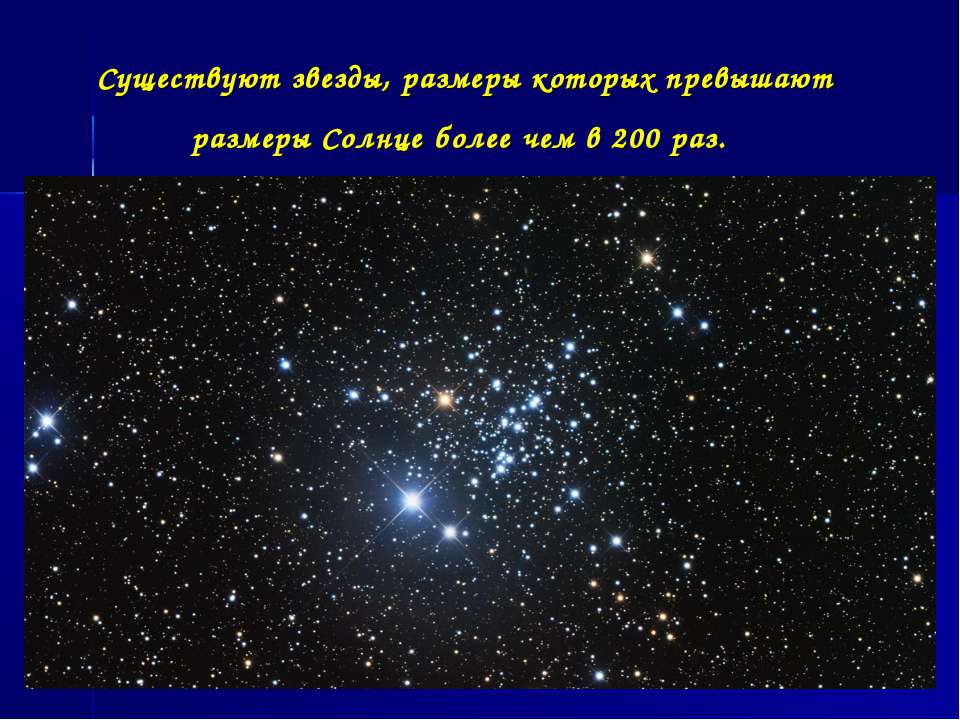 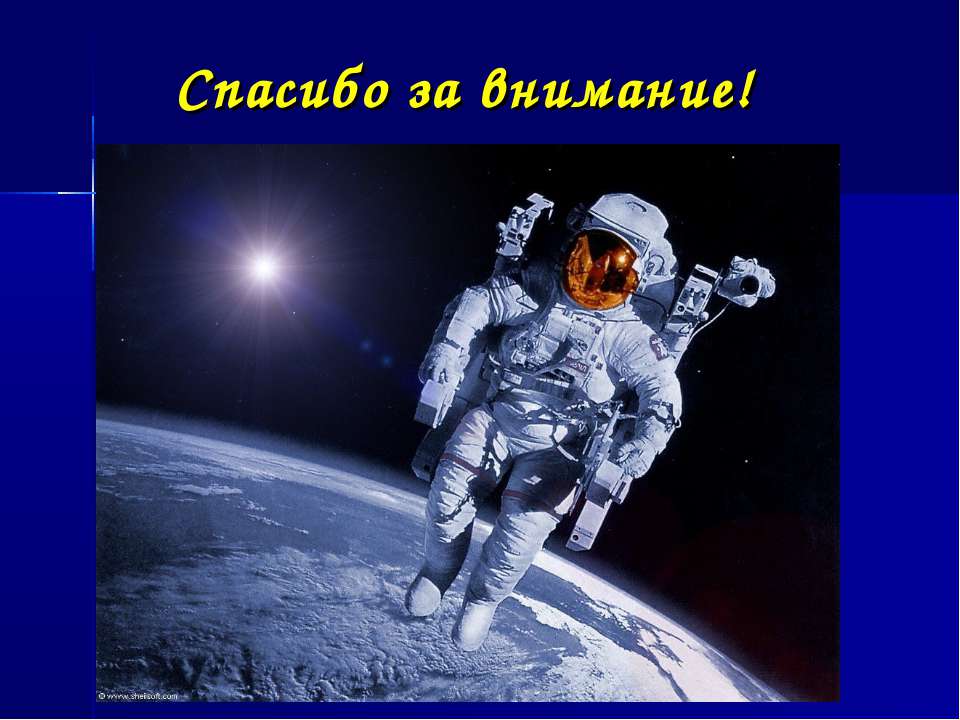